Part 4 – Good Angels (Angelology)

Fellowship Church, June 8, 2022 by Bill Heath
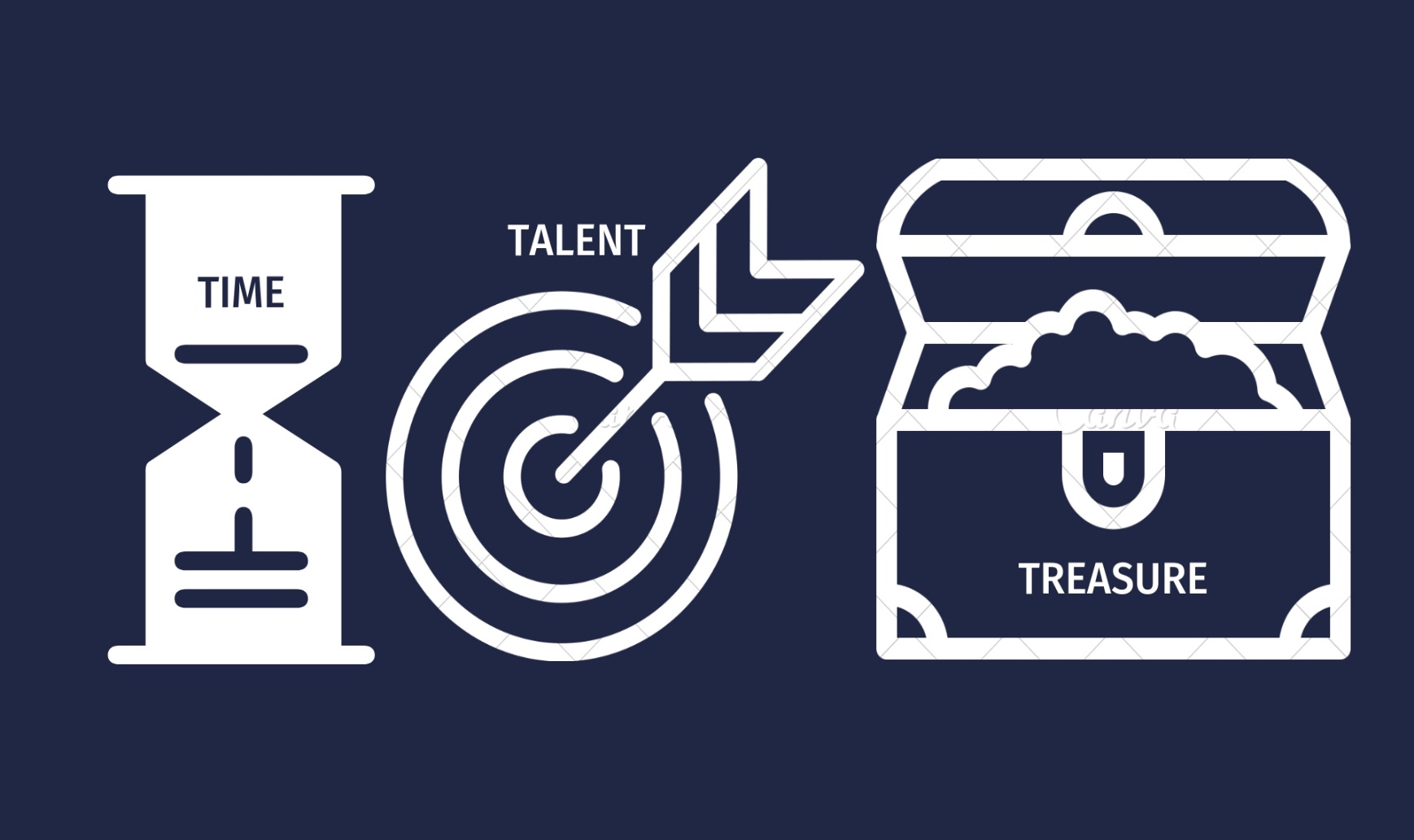 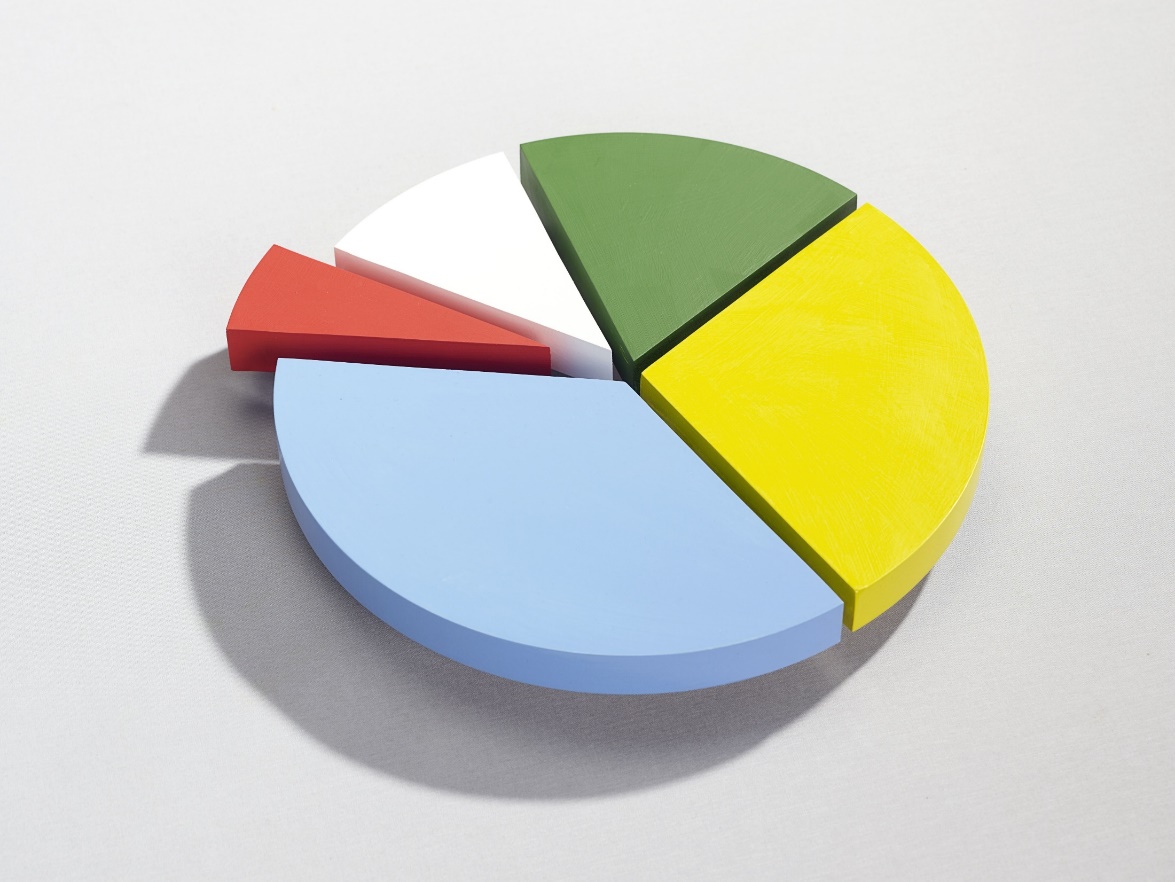 Part 1 - Prosper Your Soul (3 John 2), Part 2 – No Regret Parenting, (Col 3-4) 
Part 3 – The Work of the Holy Spirit (Hebrews 4:12)
Nature & Duties

God’s army - Multitude (host)

Male, not female

White Clothing

No wings, except cherubim -seraphim 

Strong ministers of God

Order, chain of command
Good Angels (Angelology)

Old Testament:  Lessons to learn from (Ro 15:4-6) Genesis, Adam and Eve.  The Prophet Elisha.
 Psalms 5 Ps:  Prophetic, Protect, Provide, Punish, & Praise

Jesus Christ in Luke, 24x:   Actions in Birth,    
     temptation Garden, resurrection, and ascension.
     They are witnesses of our work.  

Acts 21x:  Stephen in Acts 7:53, the law of Moses

Epistles:  1 Cor 6:3, 11:10, 13:1, Hebrews 1-2, 
                      12:1-2, 1 Peter 1:12, 3:22, 1 Timothy 5:21

5.  Revelation:  1:1, 2:1a, 22:16

	Next:  Evil Angels (Angelology)
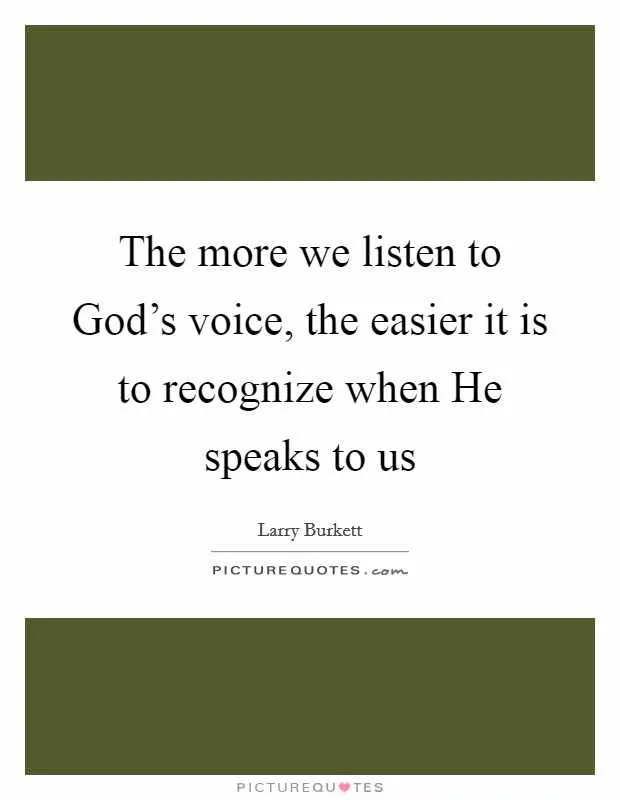